Запись в МБУ ДО «СШ №4»
2024 г.
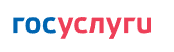 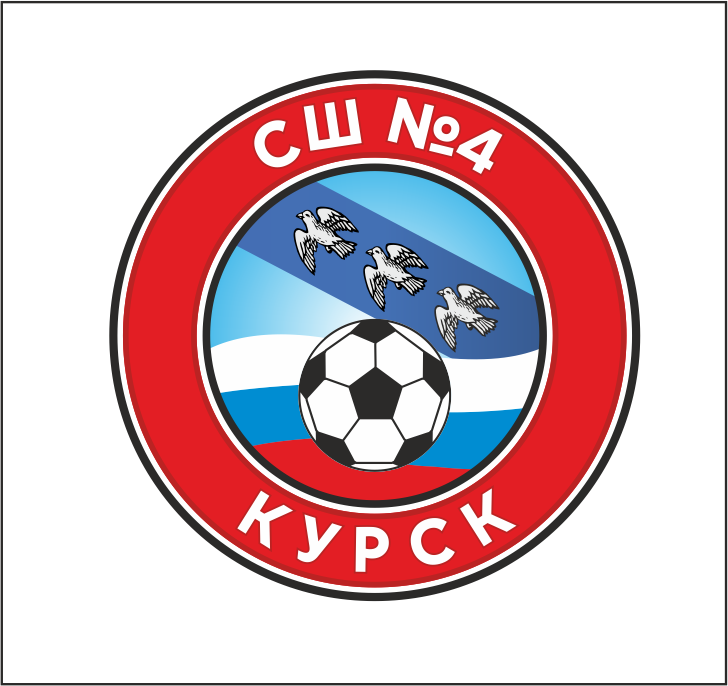 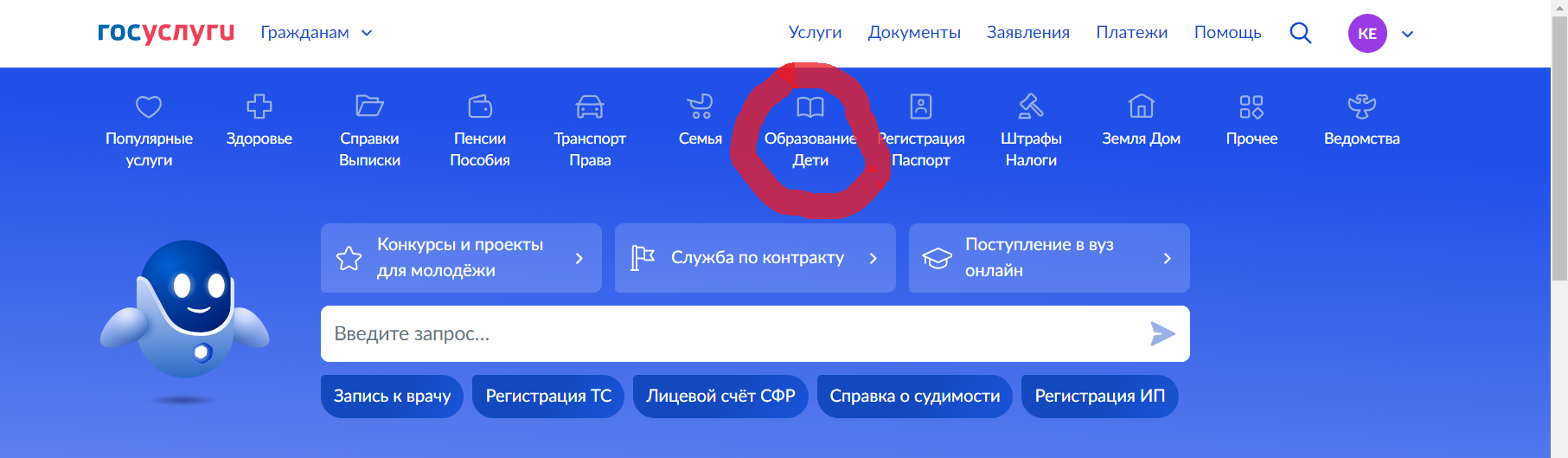 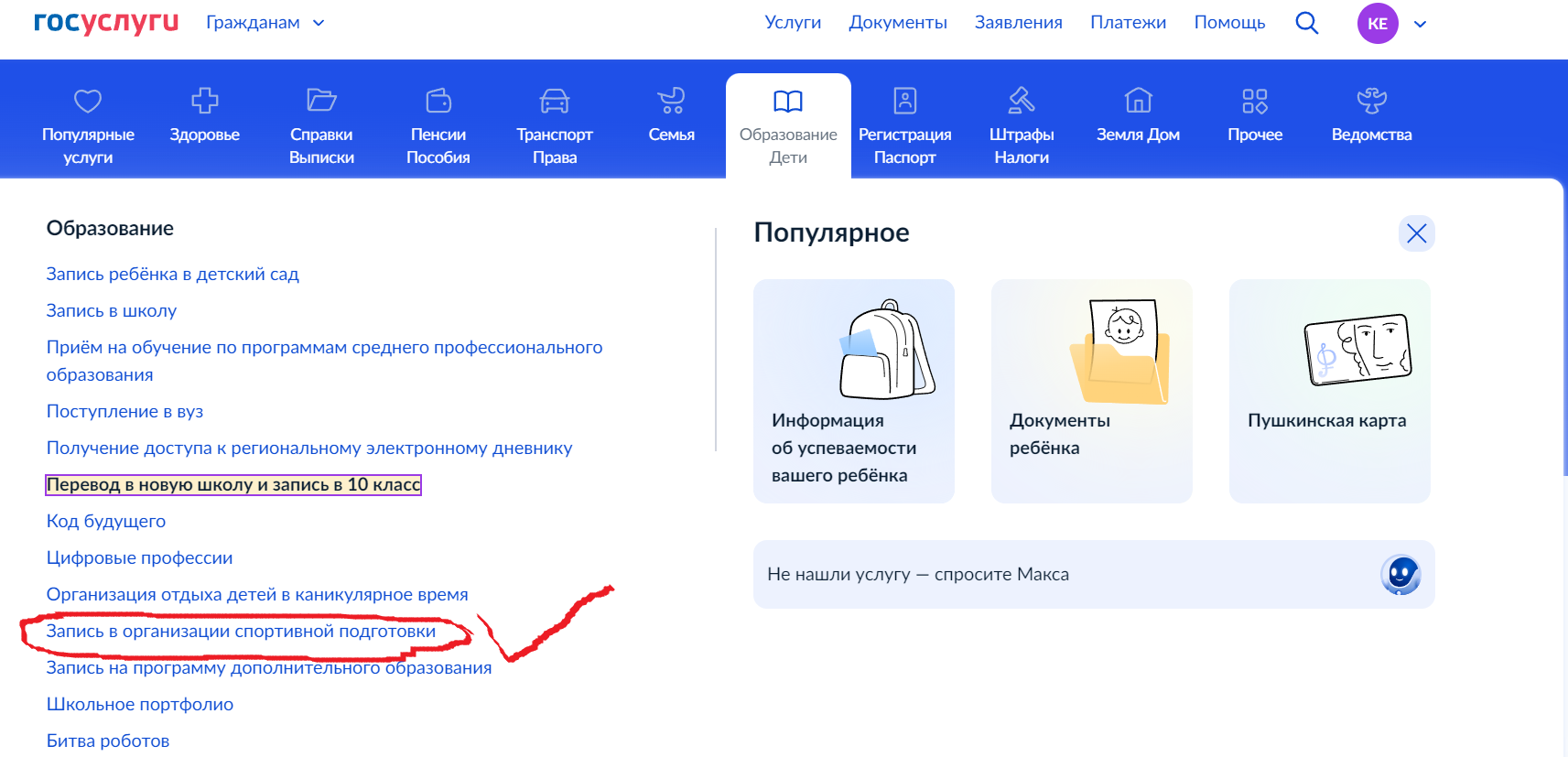 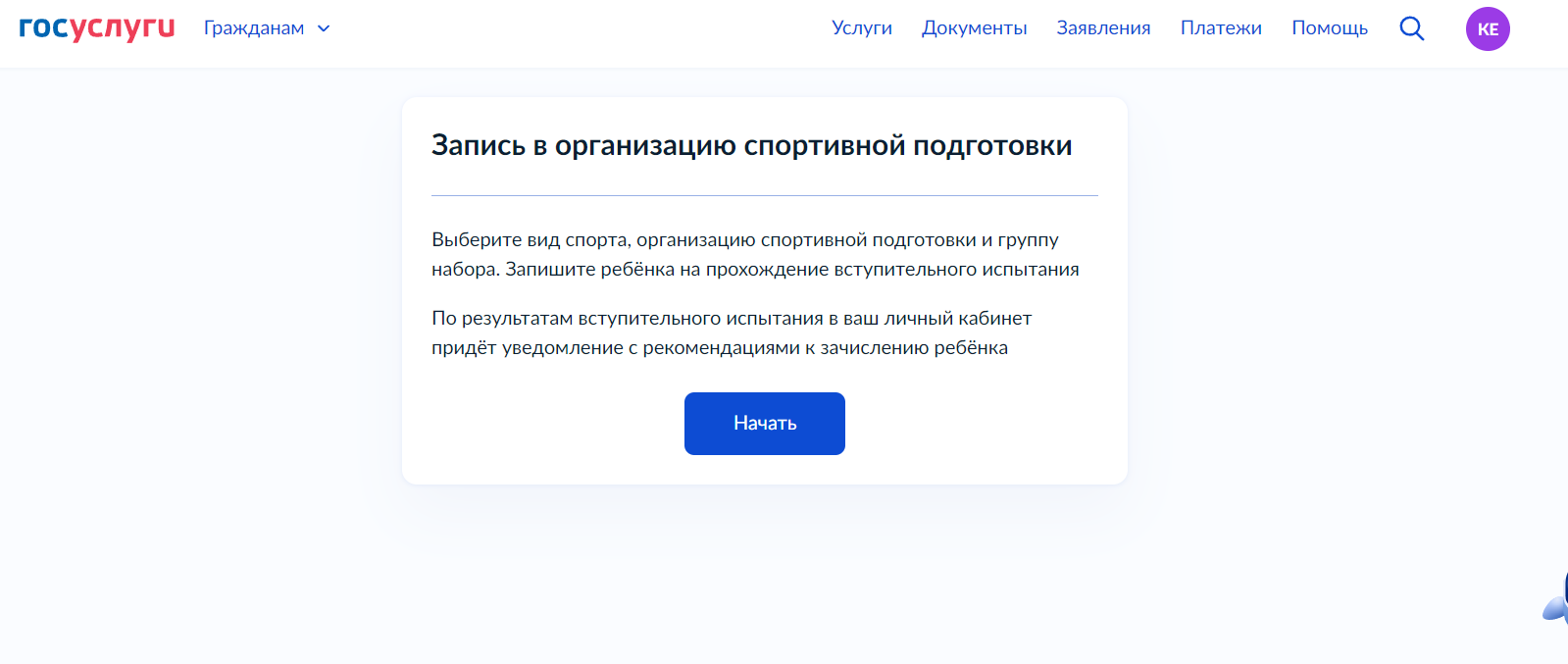 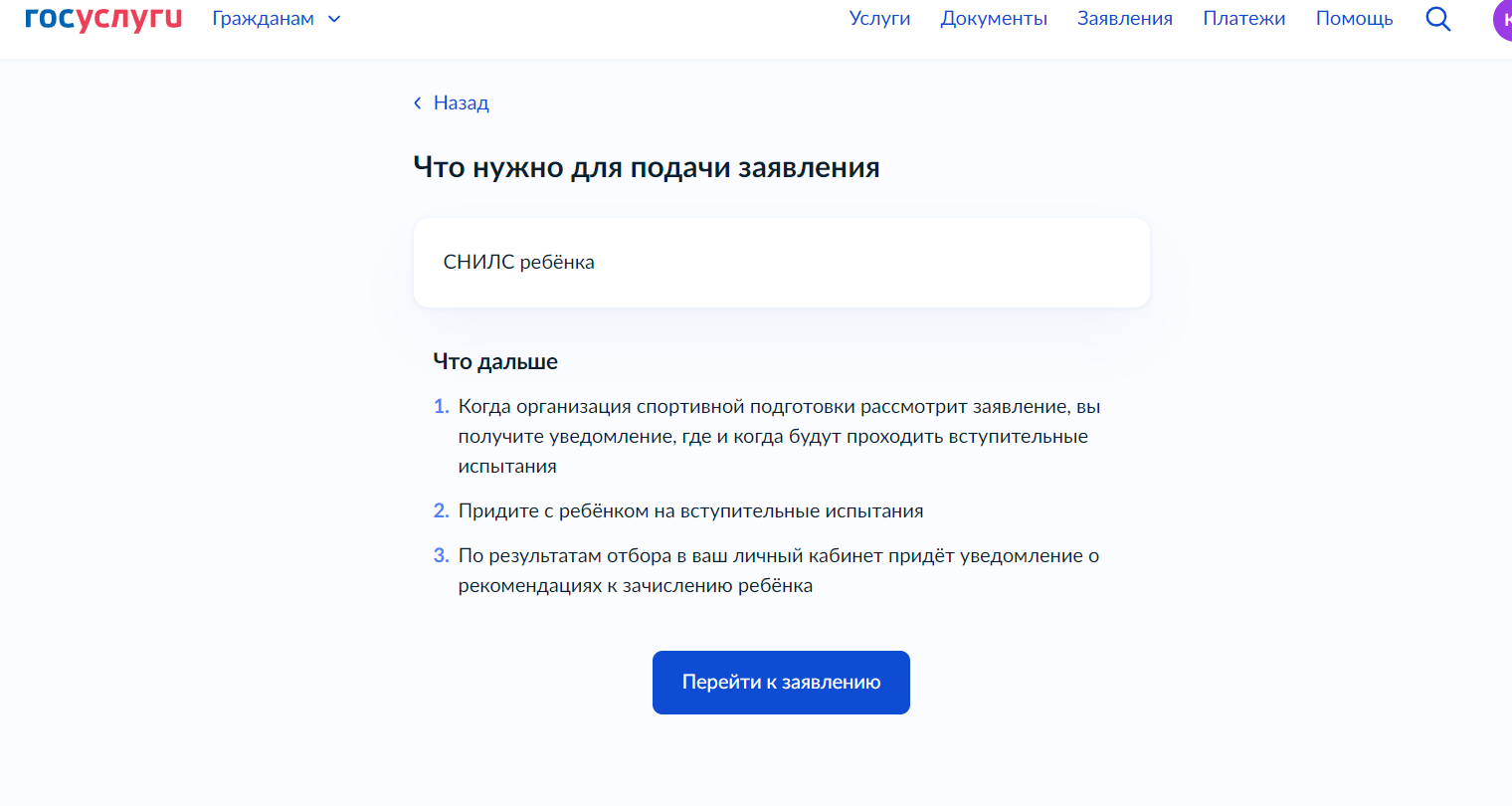 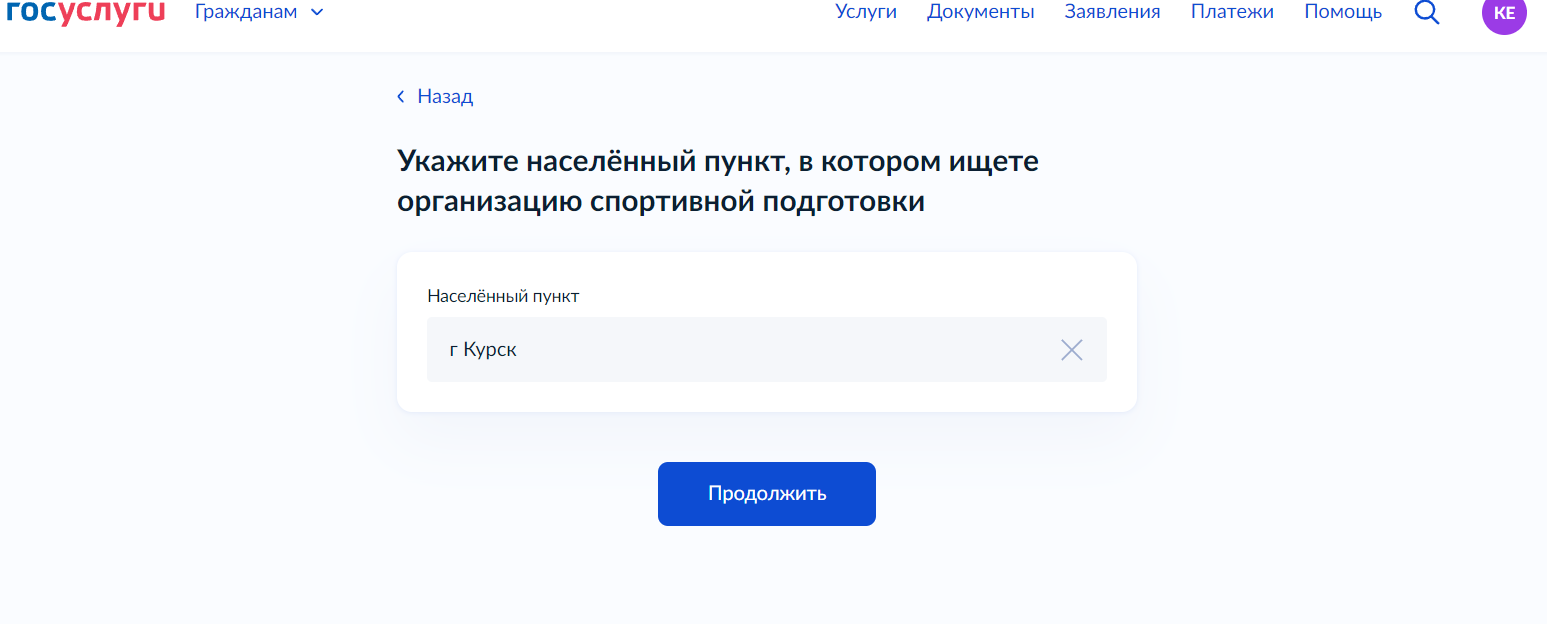 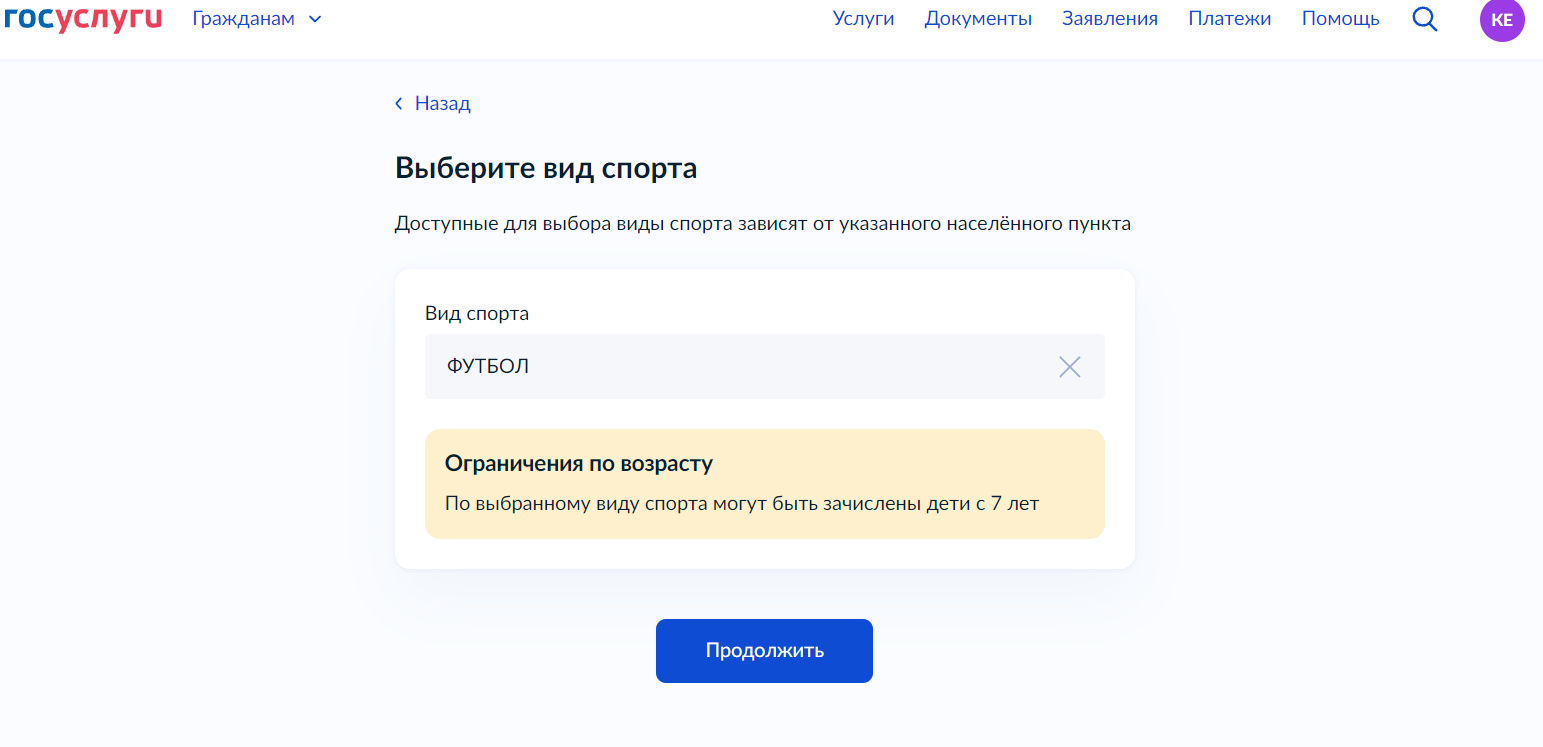 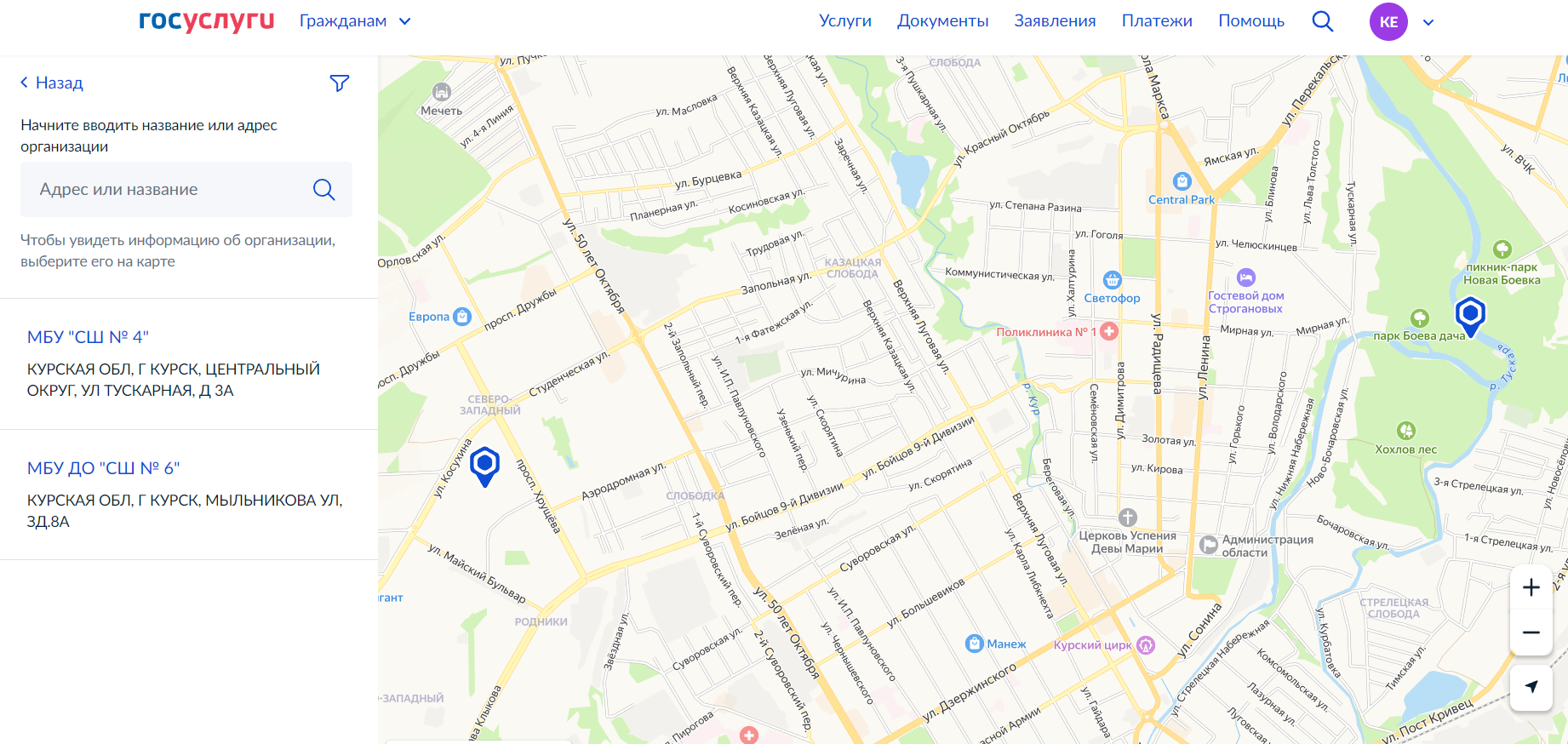 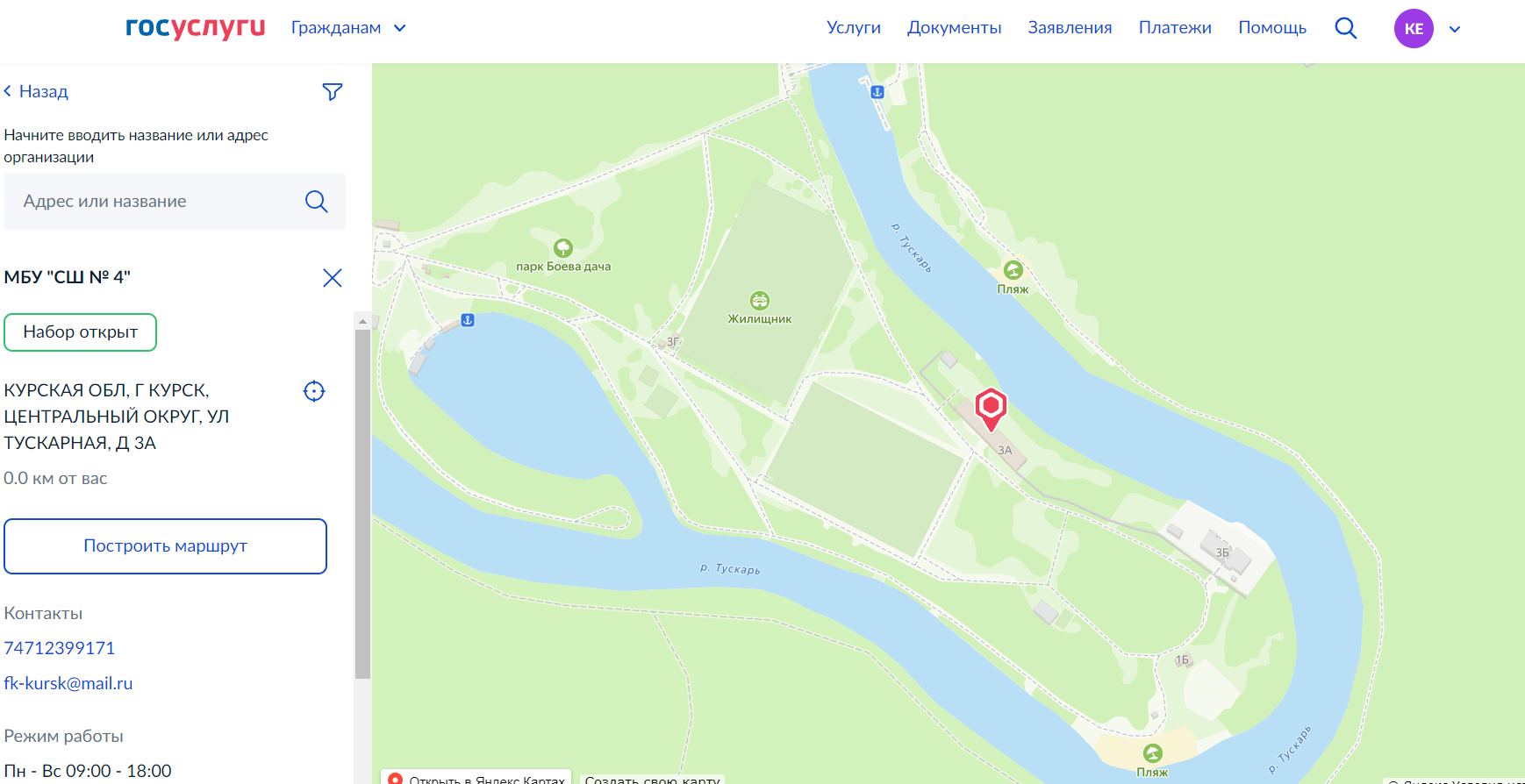 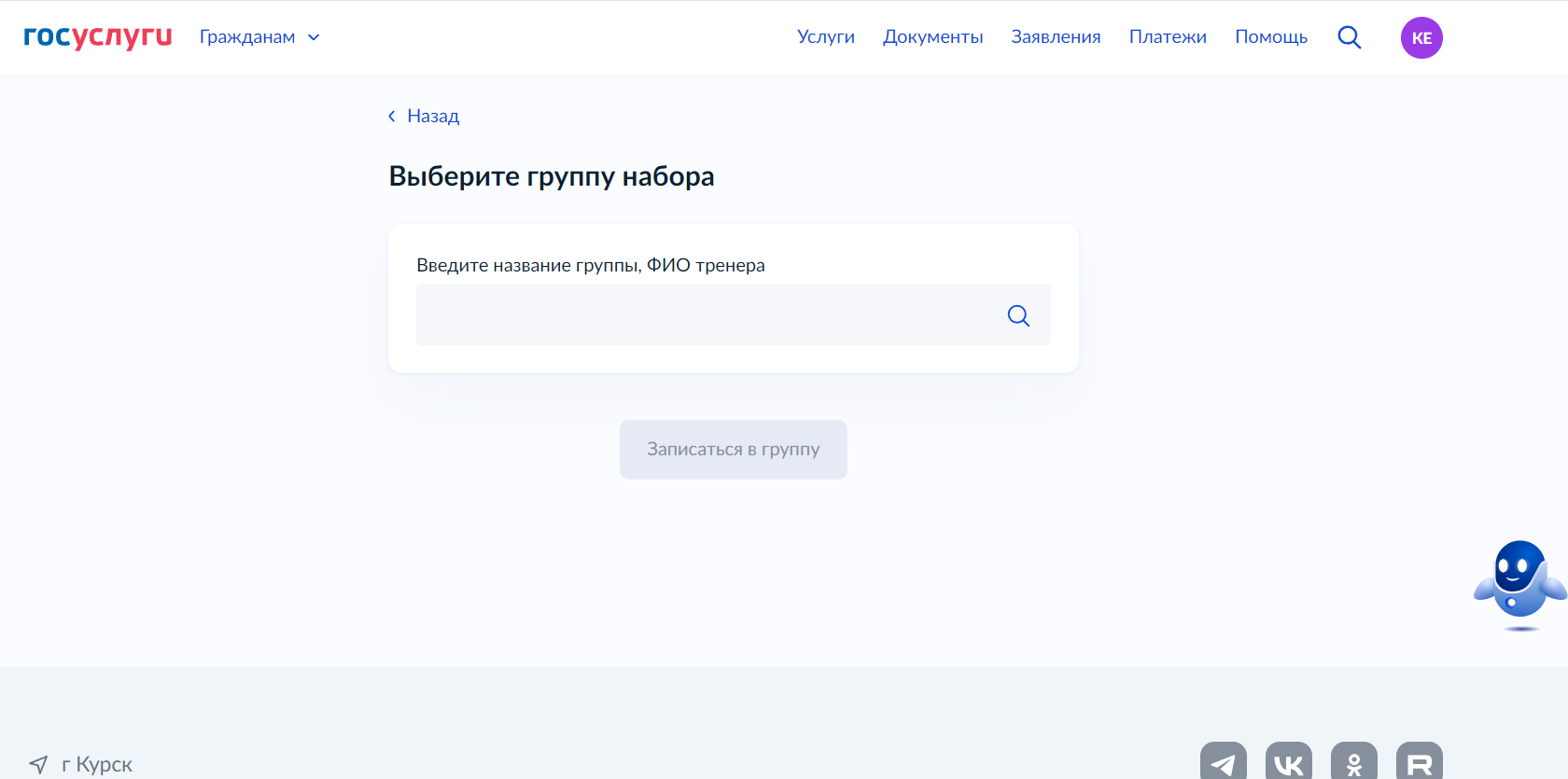 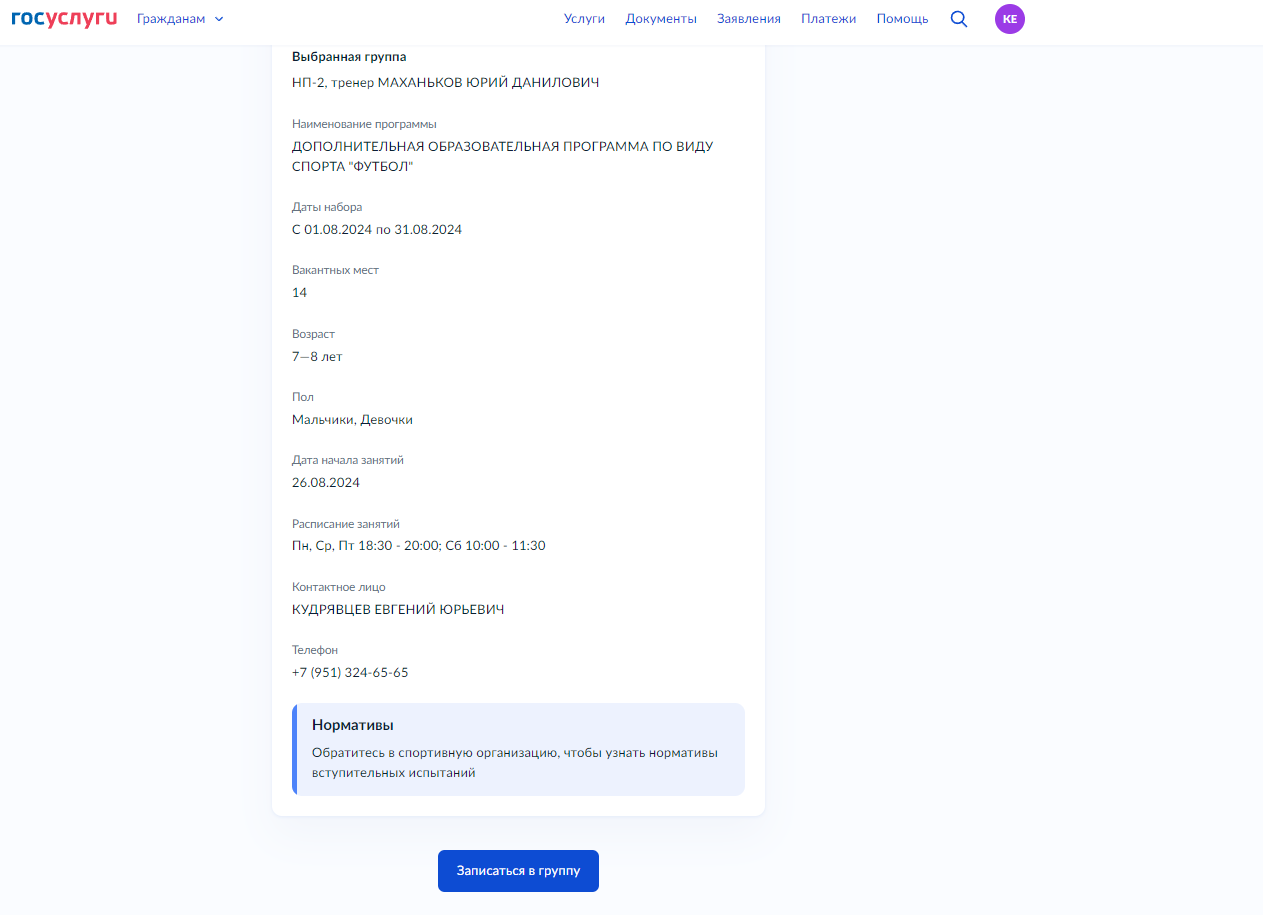 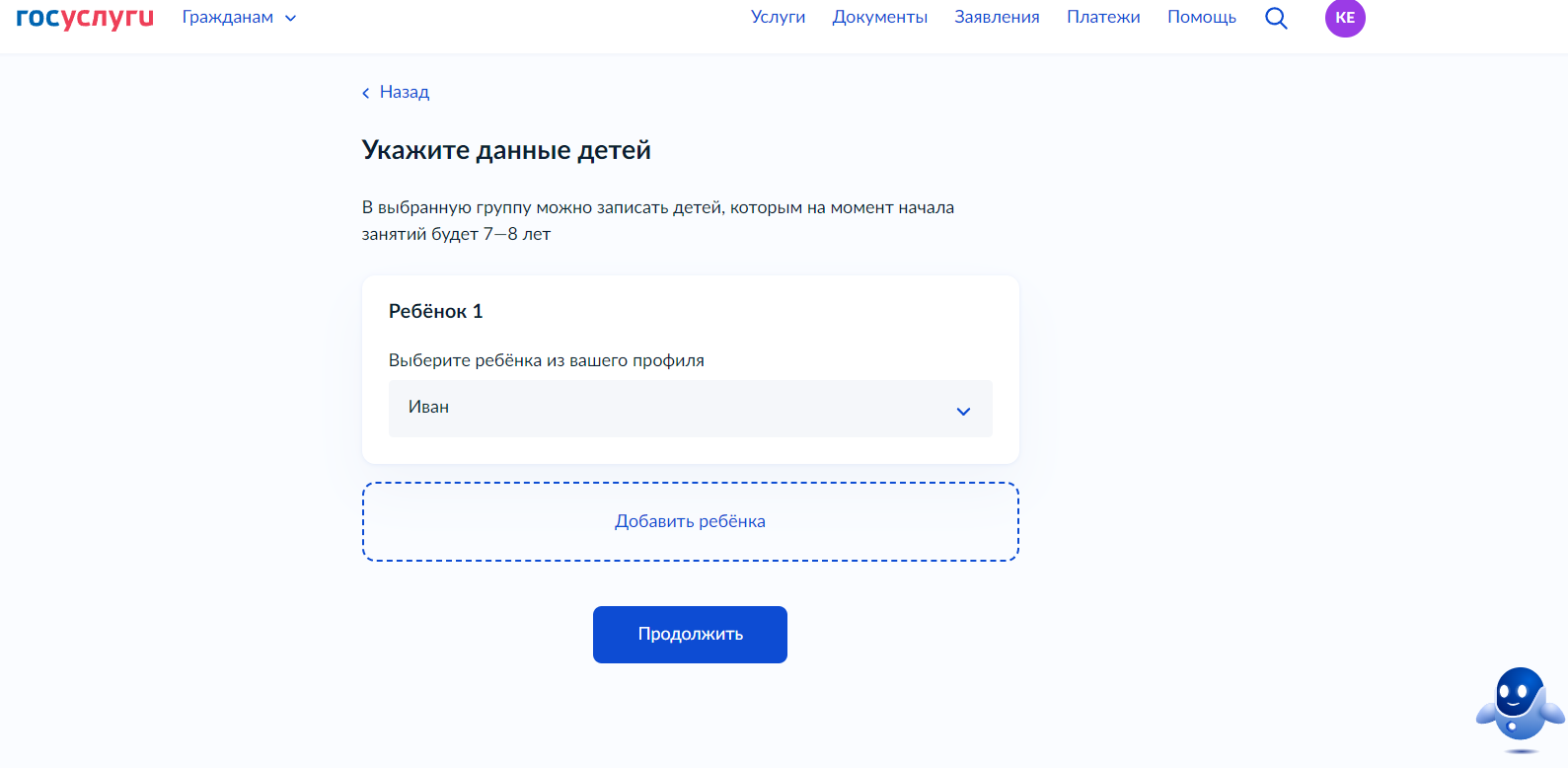